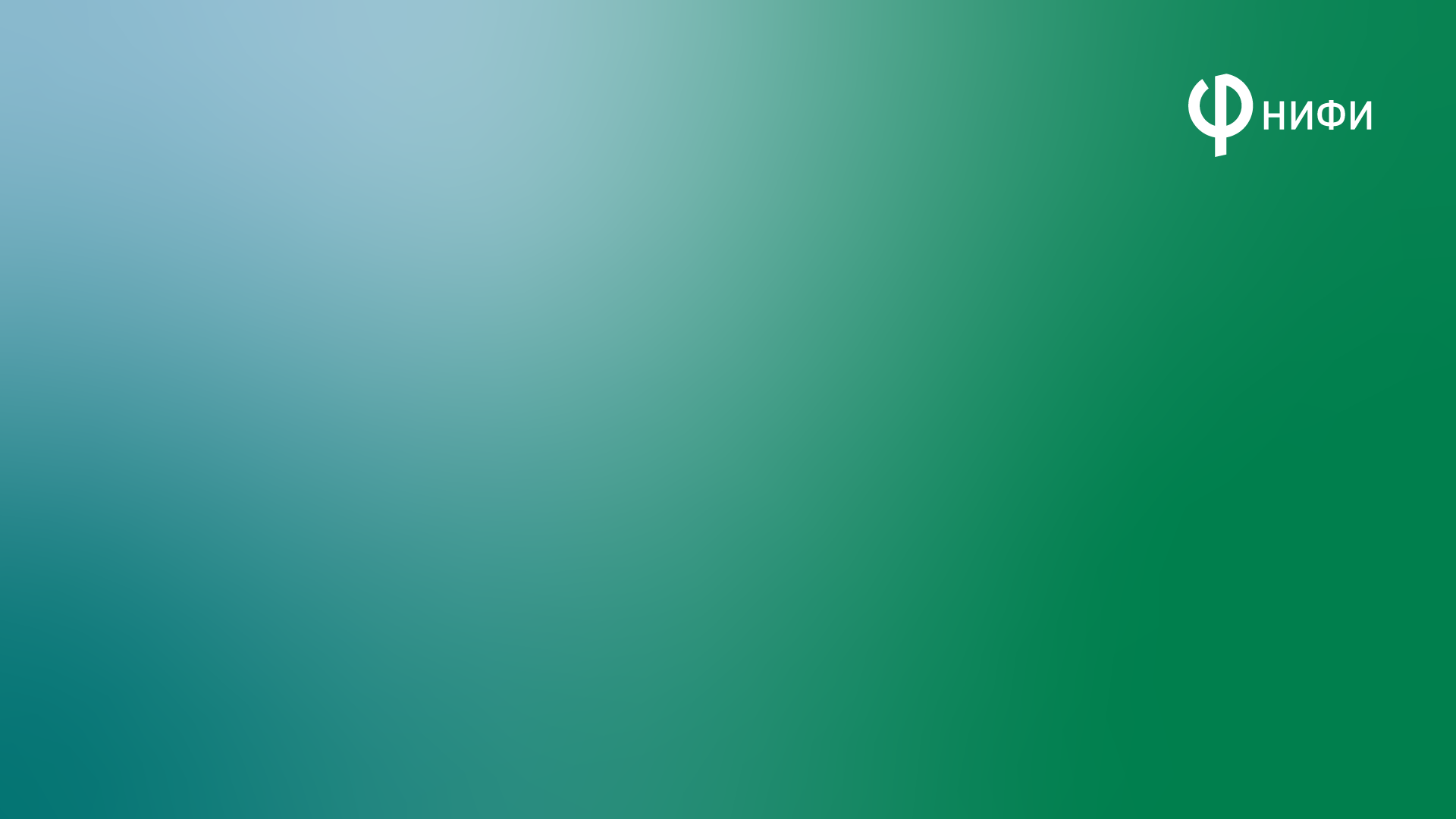 СОЦИАЛЬНЫЕ РАСХОДЫ НА ДЕТЕЙ ПО РЕГИОНАМ РОССИЙСКОЙ ФЕДЕРАЦИИЗА 2021 ГОДРассчитано по данным, представленным субъектами Российской Федерации в Минфин России в рамках «Информации об объемах бюджетных ассигнований консолидированного бюджета субъектов Российской Федерации, направляемых на государственную поддержку семьи и детей»
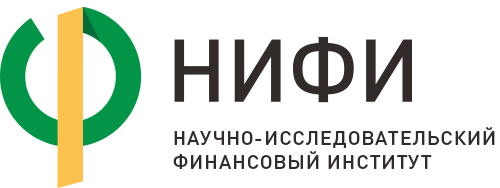 Общие расходы регионов на государственную поддержку семьи и детей в 2021 году
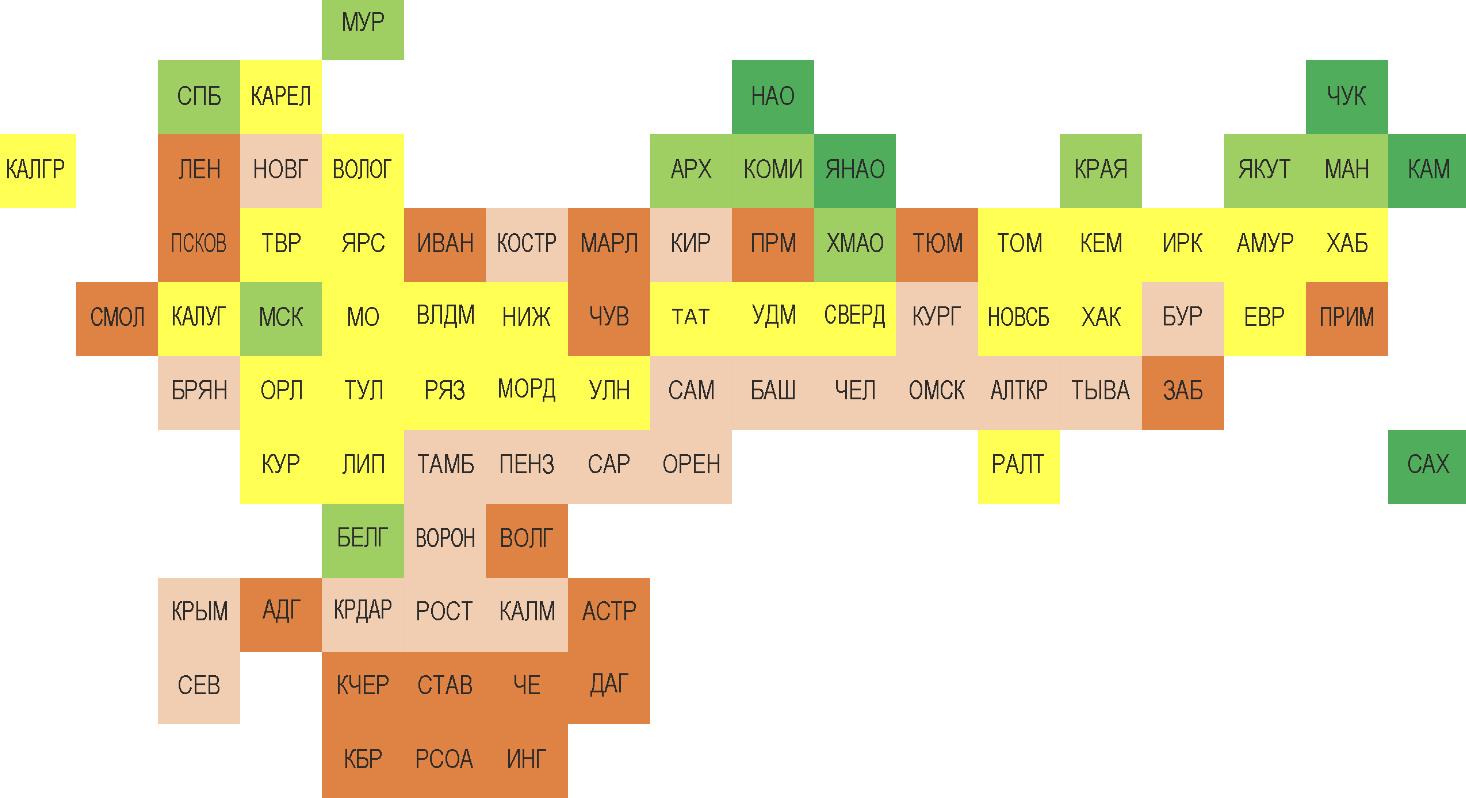 Уровень:
высокий
выше среднего
средний
ниже среднего
низкий
н/д
2
Расходы регионов на государственную поддержку семьи и детей в 2021 году: Образование
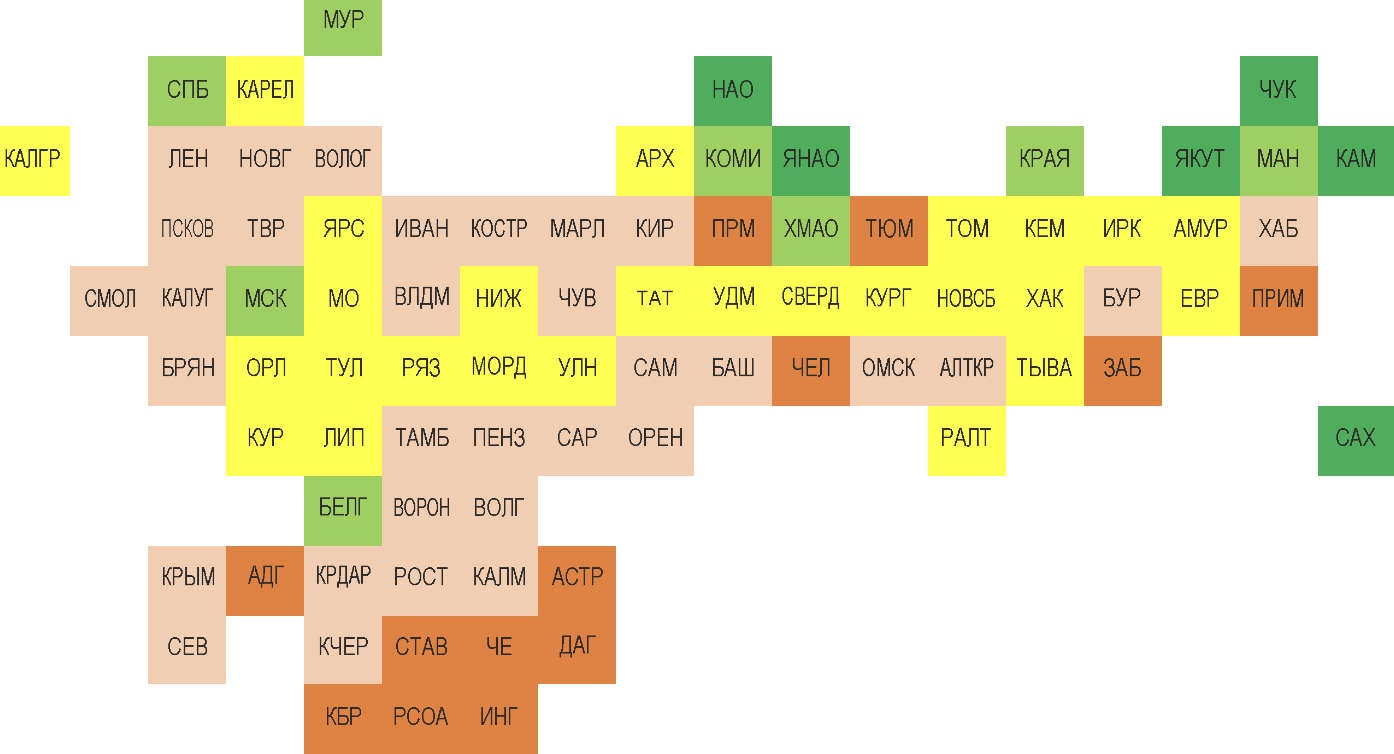 Уровень:
высокий
выше среднего
средний
ниже среднего
низкий
н/д
3
Расходы регионов на государственную поддержку семьи и детей в 2021 году: Здравоохранение
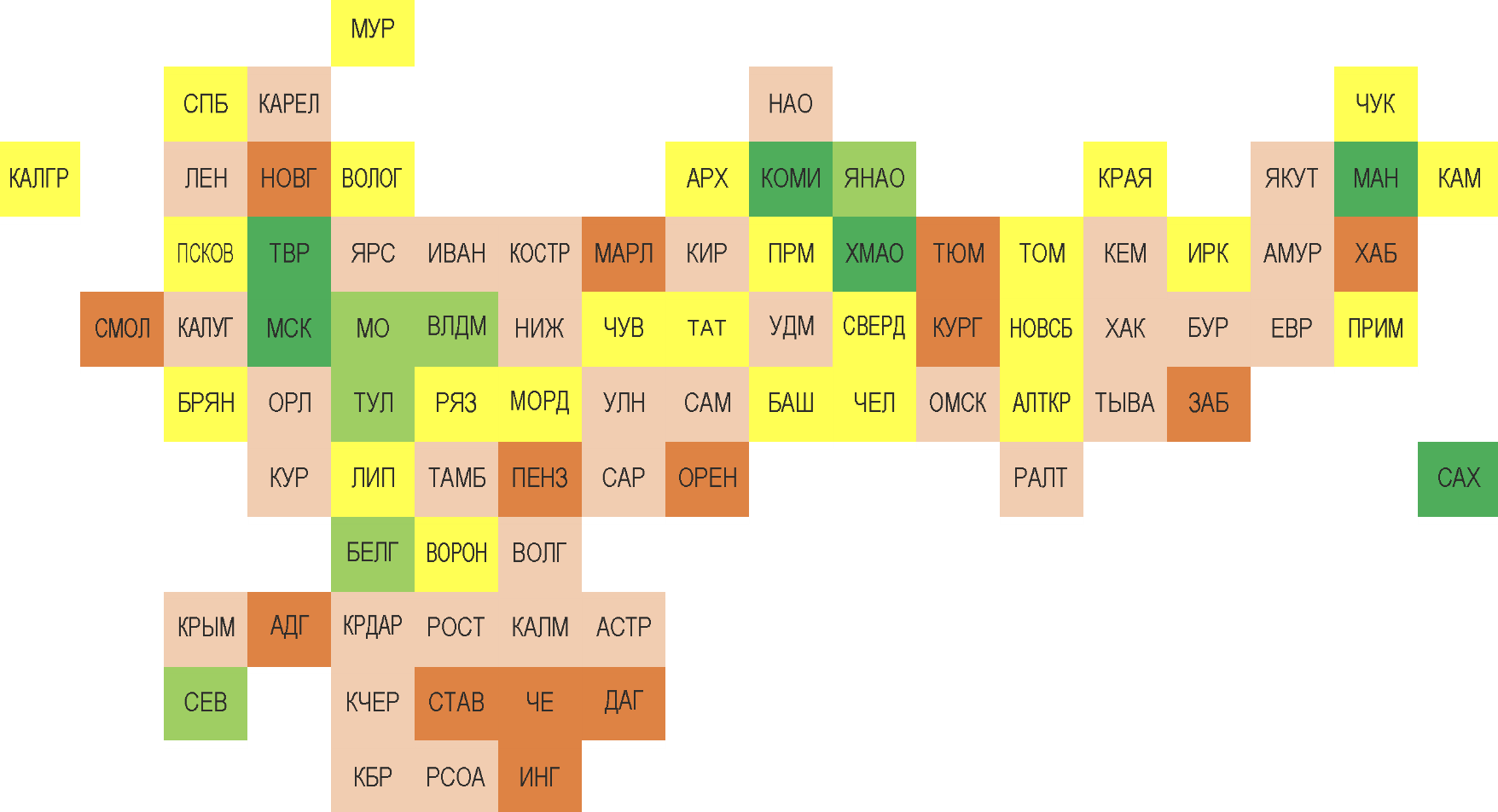 Уровень:
высокий
выше среднего
средний
ниже среднего
низкий
н/д
4
Расходы регионов на государственную поддержку семьи и детей в 2021 году: Соцподдержка населения
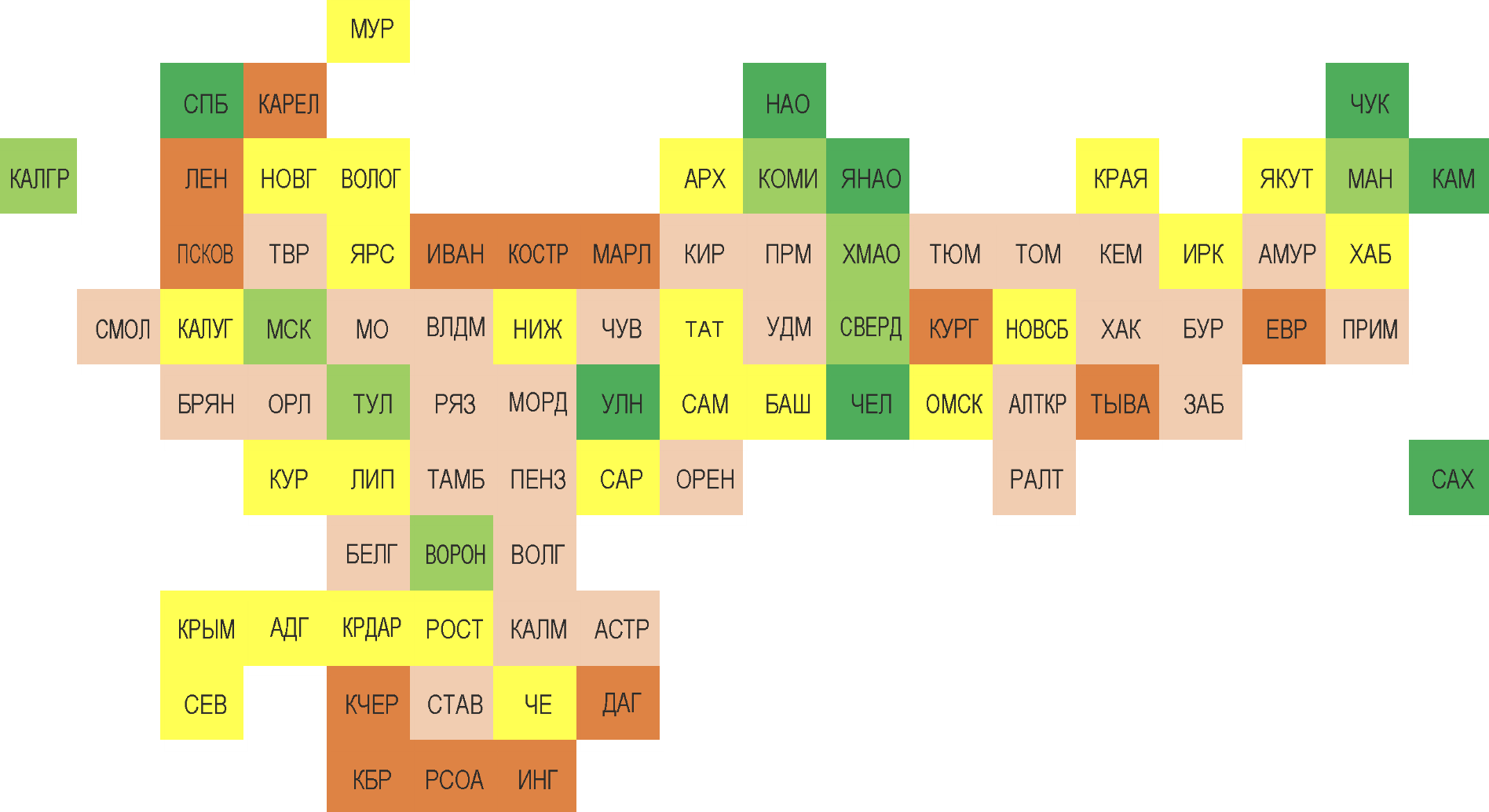 Уровень:
высокий
выше среднего
средний
ниже среднего
низкий
н/д
5
Расходы регионов на государственную поддержку семьи и детей в 2021 году: Политика занятости
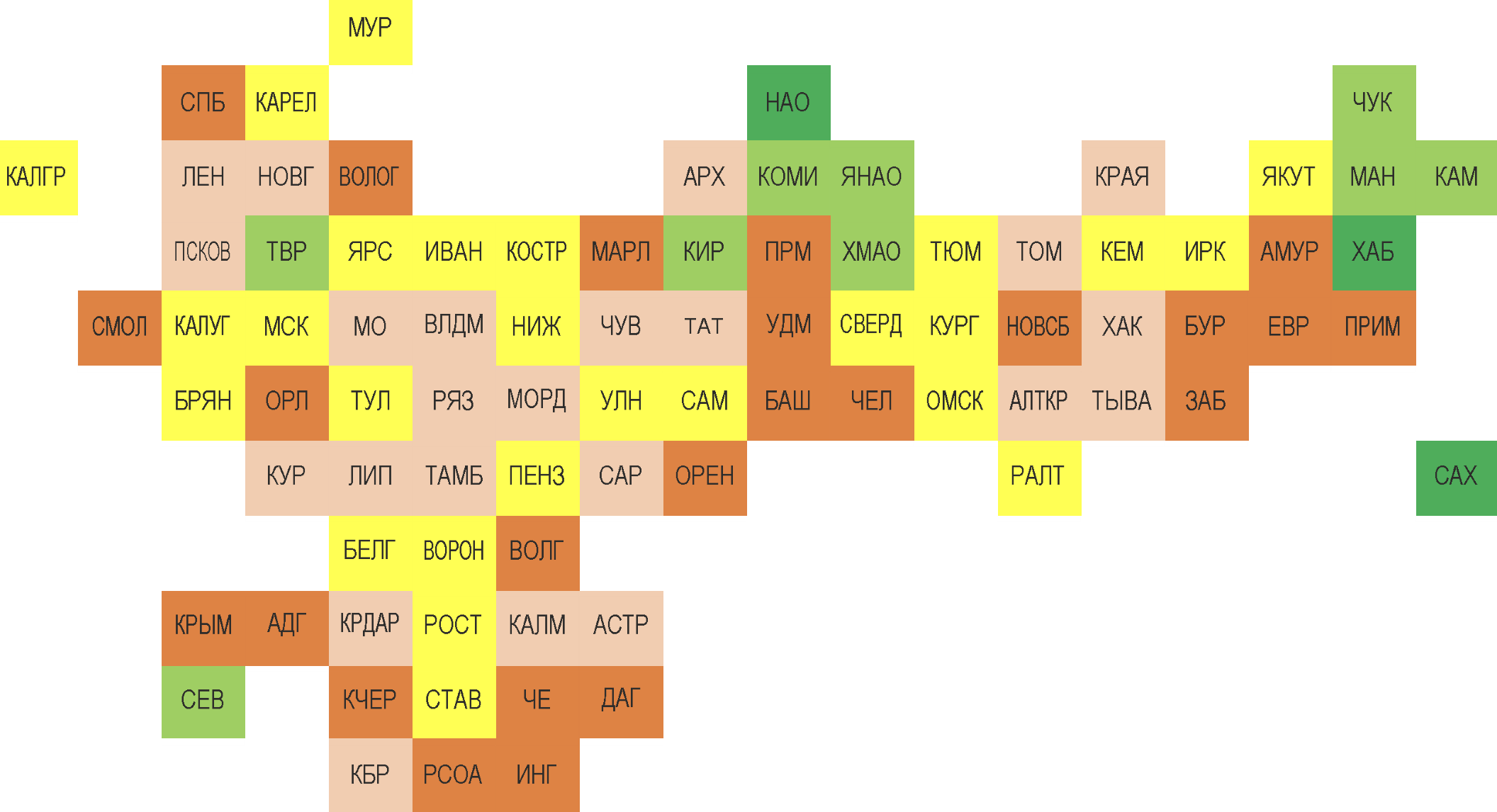 Уровень:
высокий
выше среднего
средний
ниже среднего
низкий
6
н/д
Расходы регионов на государственную поддержку семьи и детей в 2021 году: Культура
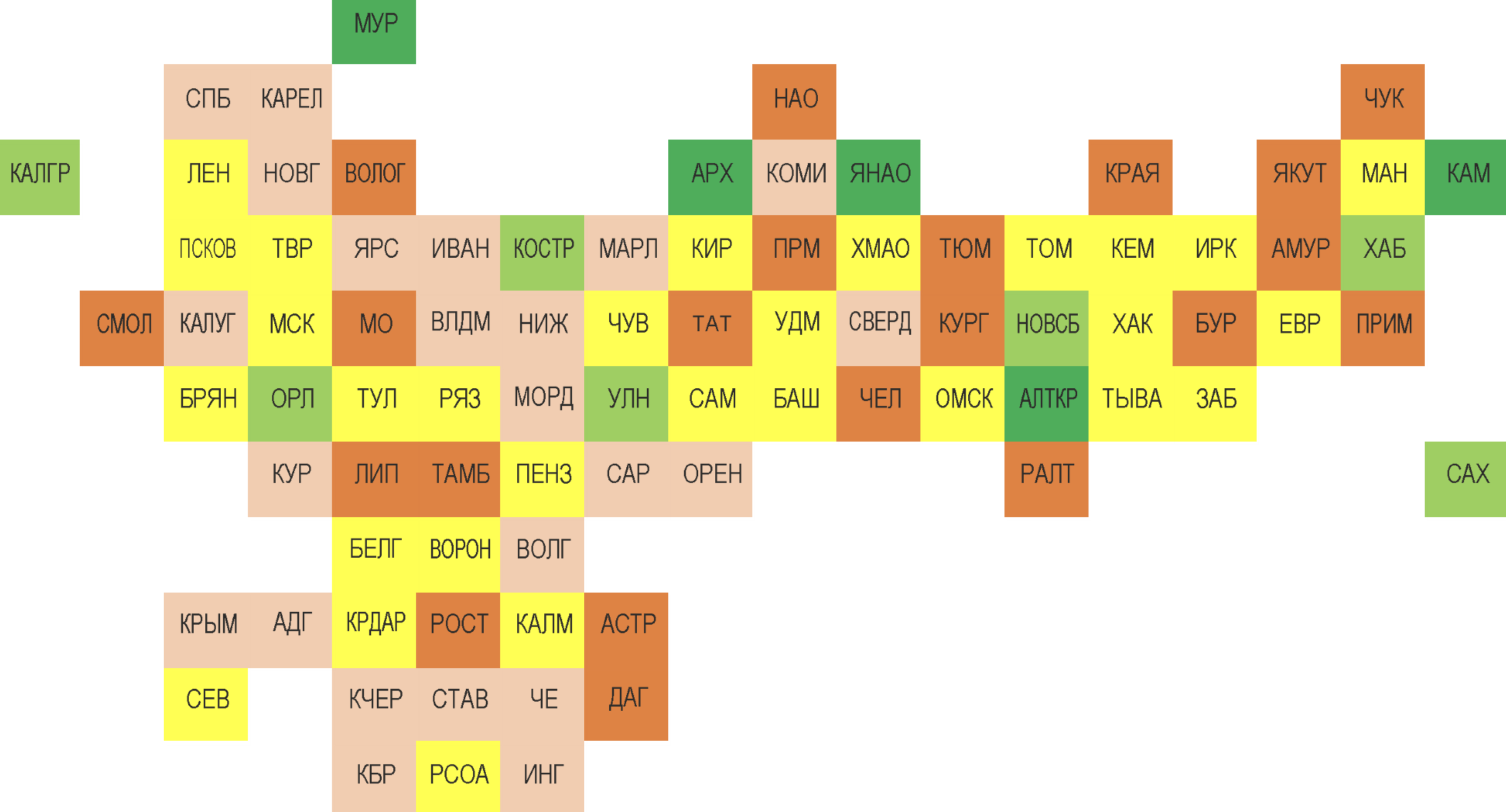 Уровень:
высокий
выше среднего
средний
ниже среднего
низкий
7
н/д
Расходы регионов на государственную поддержку семьи и детей в 2021 году: Физкультура и спорт
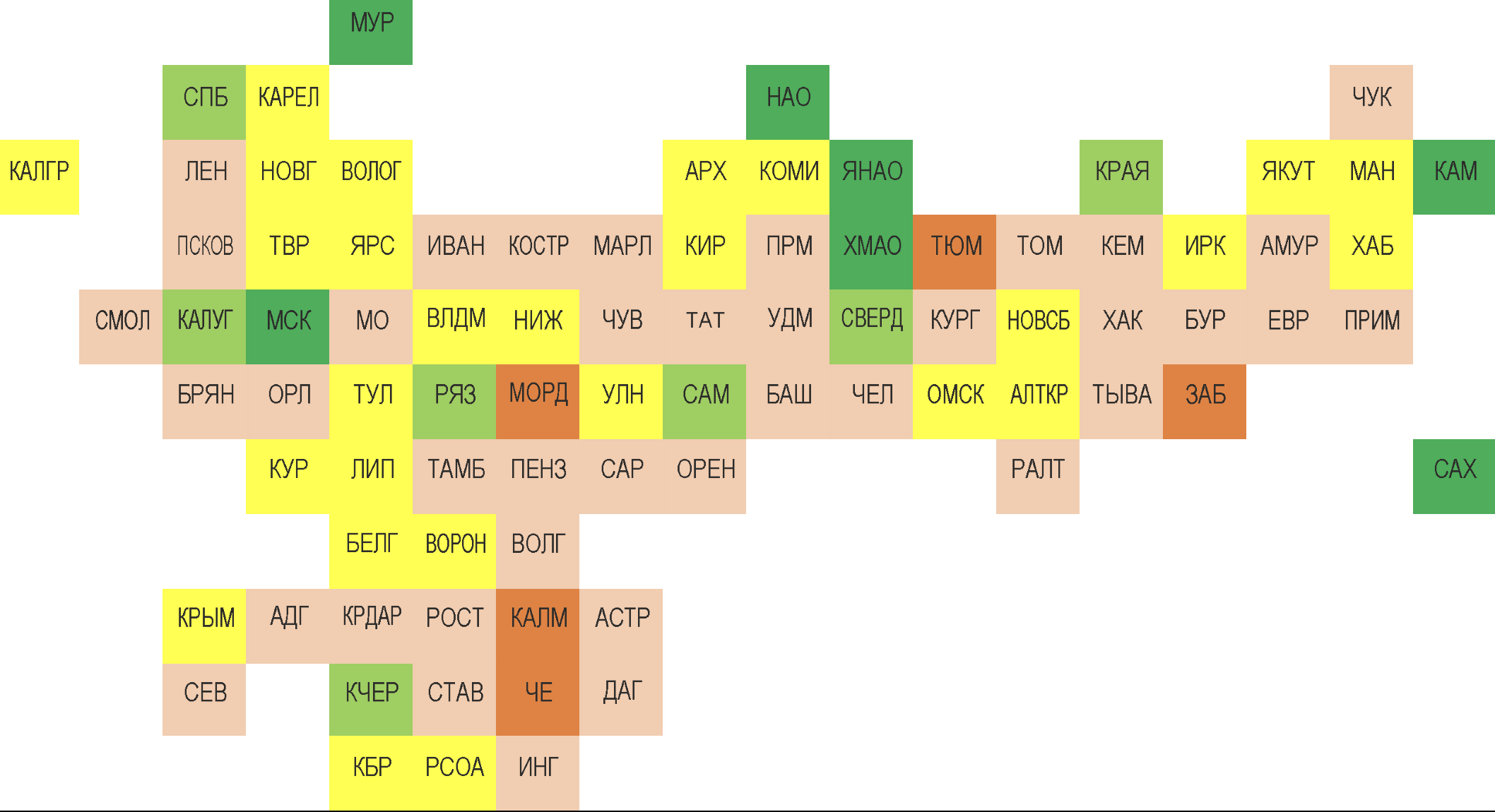 Уровень:
высокий
выше среднего
средний
ниже среднего
низкий
8
н/д
Расходы регионов на государственную поддержку семьи и детей в 2021 году: Молодежная политика
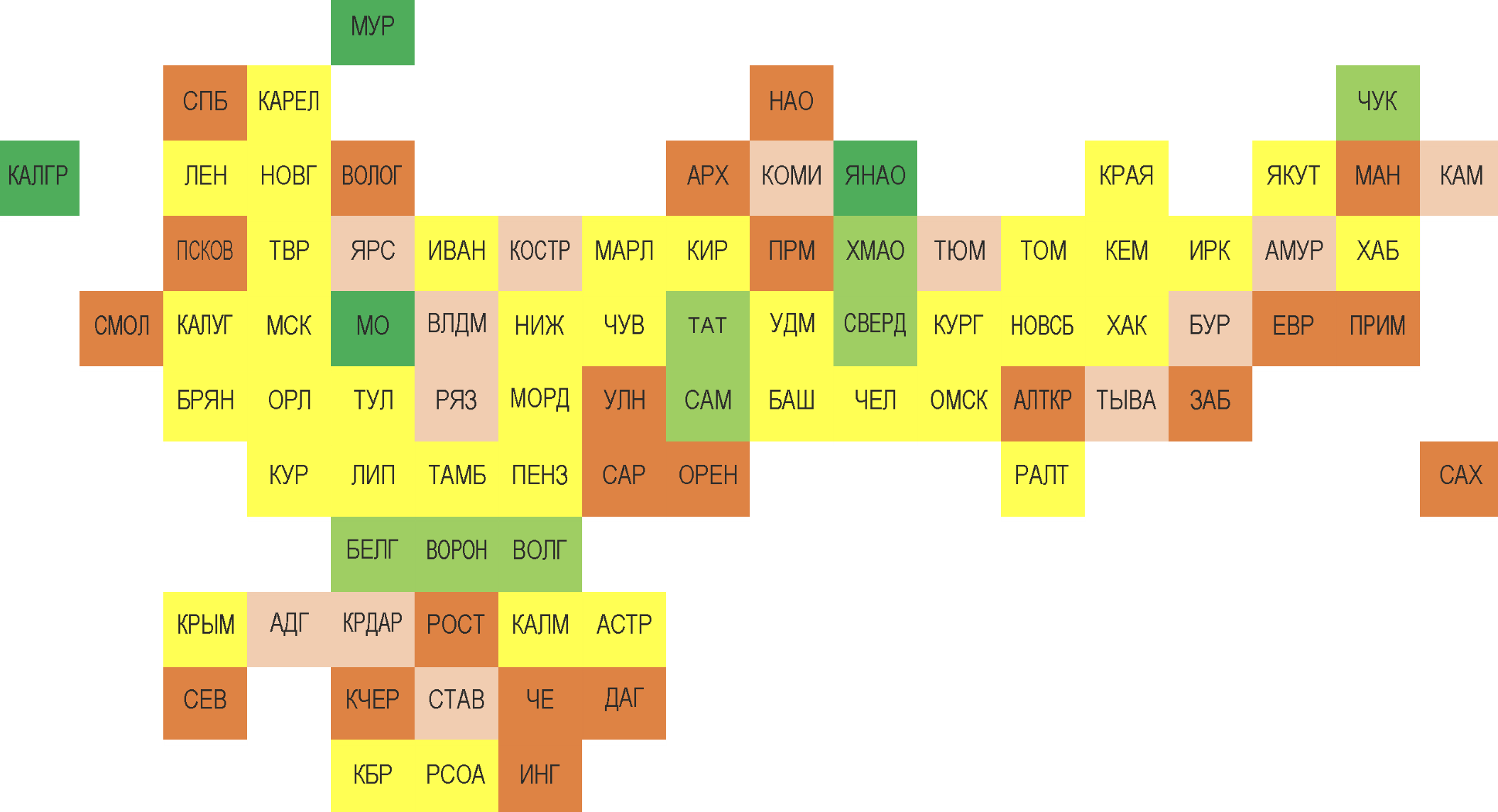 Уровень:
высокий
выше среднего
средний
ниже среднего
низкий
9
н/д
Расходы регионов на государственную поддержку семьи и детей в 2021 году: Поддержка детей-сирот
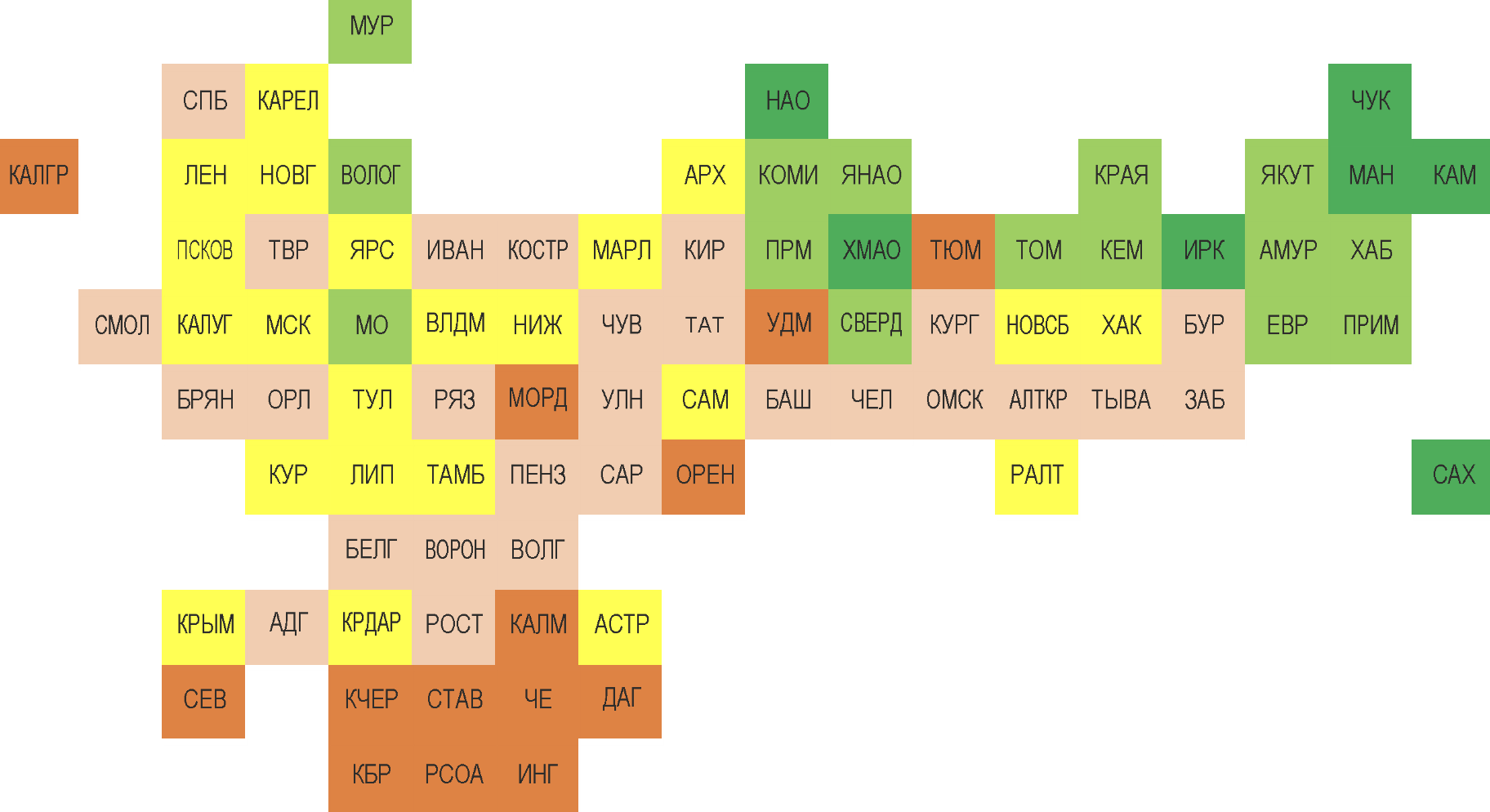 Уровень:
высокий
выше среднего
средний
ниже среднего
низкий
10
н/д
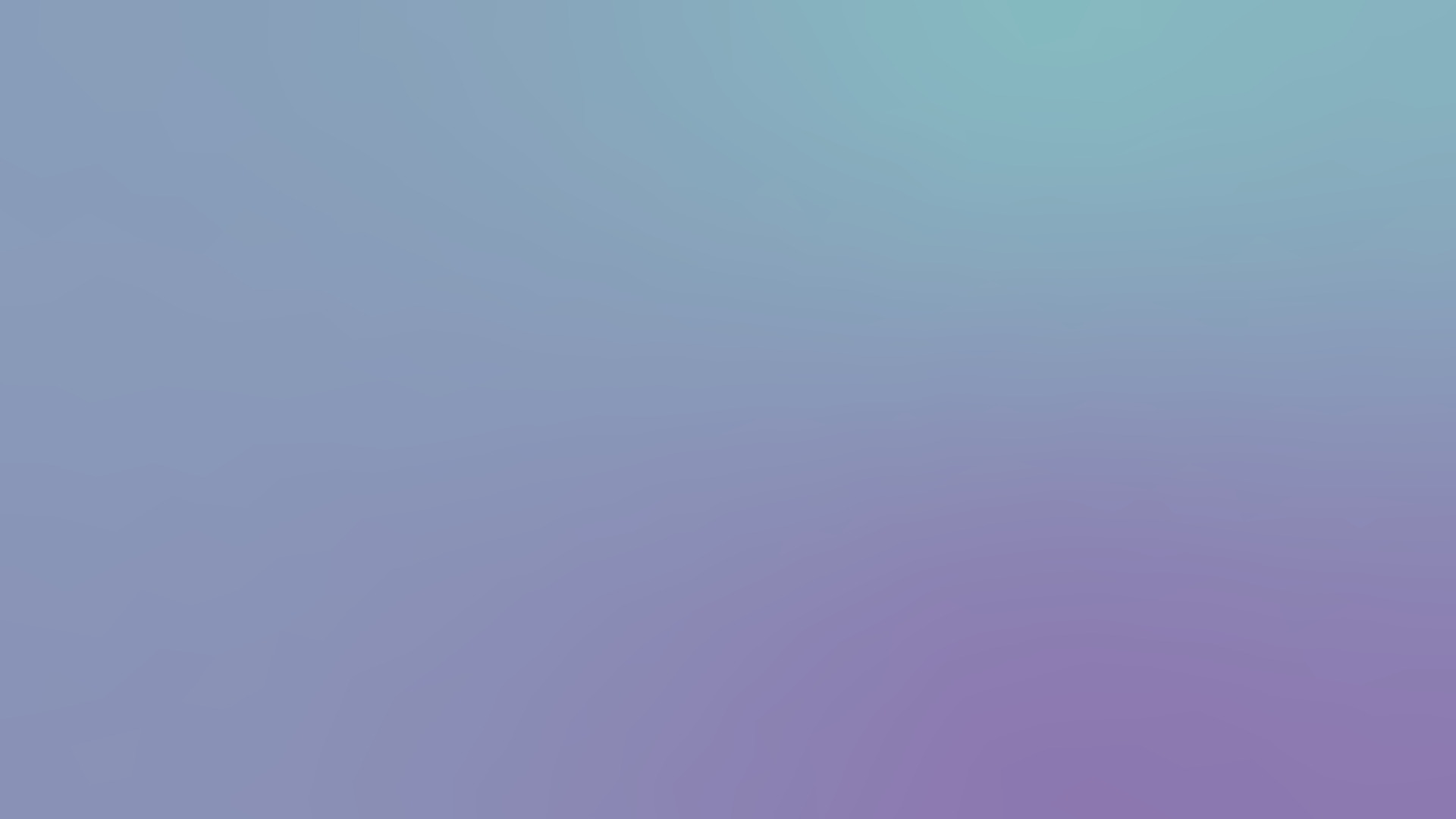 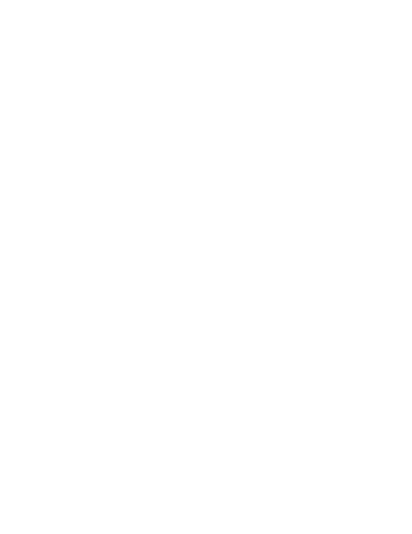 Москва, 2022